Distributed Systems33. Multiagent Systems
Simon Razniewski

Faculty of Computer Science
Free University of Bozen-Bolzano

A.Y. 2015/2016
So far…
Client/Server architecture = central control
P2P systems = decentralized, but only information sharing
IP routing = decentralized message passing

What about decentralized “physical” agents?
Inspiration: Nature
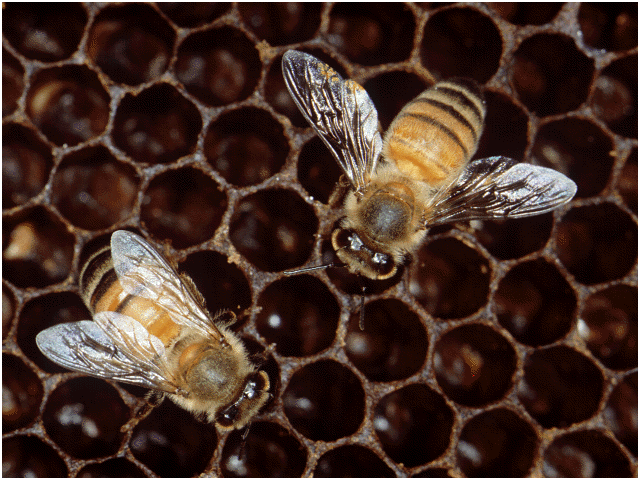 Bees
Efficiency via Specialization: division of labour in the colony
Queen, workers, drones 

Communiation about food sources via “dance”

Regulate hive temperature
Wasps
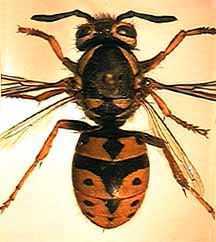 Wasps
Pulp foragers, water foragers, builders, cleaners, feeders
Complex nests
Horizontal columns
Protective covering
Central entrance hole
Ants
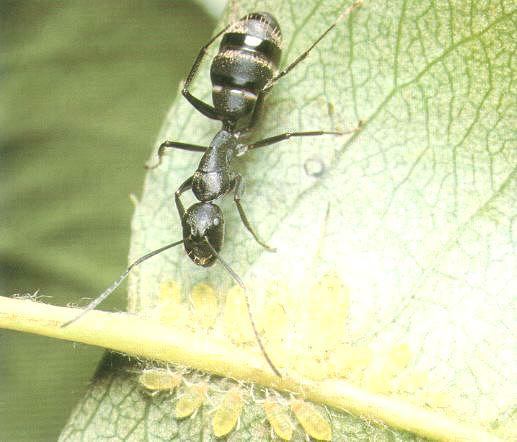 Ants
Organizing highways to and from their foraging sites by leaving pheromone trails

Form chains from their own bodiesto create a bridge to pulland hold leafs together with silk

Division of labour
Inner workers, outer workers, cleaners, nurses, soldiers, wake-up ants, storage ants
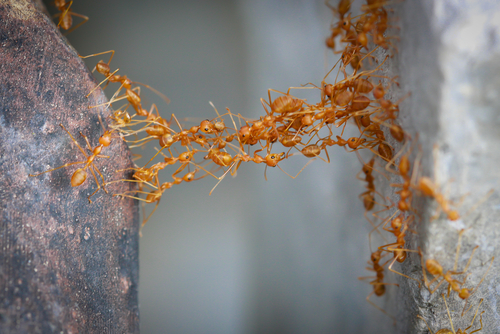 Summary of Insects
The complexity and sophistication of  self-organization is carried out with no clear leader

Interaction and specialization increases evolutionary “fitness” of the colonies

The modeling of social insects by means of self-organization can help design artificial distributed problem solving devices.  This is also known as Swarm Intelligent Systems or Multiagent Systems
Multi-agent Systems
A multi-agent system (M.A.S.) is a computerized system composed of multiple interacting intelligent agents within an environment. Multi-agent systems can be used to solve problems that are difficult or impossible for an individual agent or a monolithic system to solve.
		[Wikipedia]
A simple agent
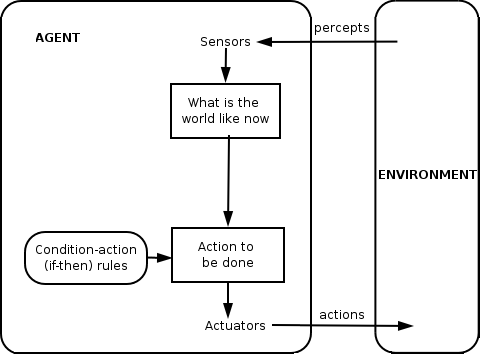 Why to study decentralized agents?
Communication not possible
Increased reliability
Model human/animal behaviour
Find better solutions than with centralized systems
1. Communication not possible
N.B. Funding vs. reality…
2. Increased Reliability
No single point of failure

No complex plans which fail if minor variances occur
Amazon Robotics (former KIVA)
https://www.youtube.com/watch?v=quWFjS3Ci7A
See also: 
http://ieeexplore.ieee.org/stamp/stamp.jsp?arnumber=6295687
3. Model human/animal behaviour
Boids
Artificial fish
Massive
Robo soccer
Bird swarms
Can be simulated with three rules [Reynolds 1986]
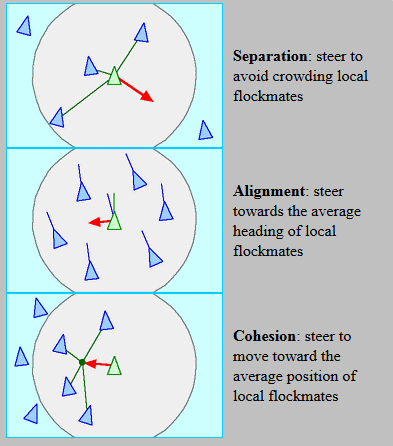 http://hp.vector.co.jp/authors/VA009508/Java/Boids/boids.html
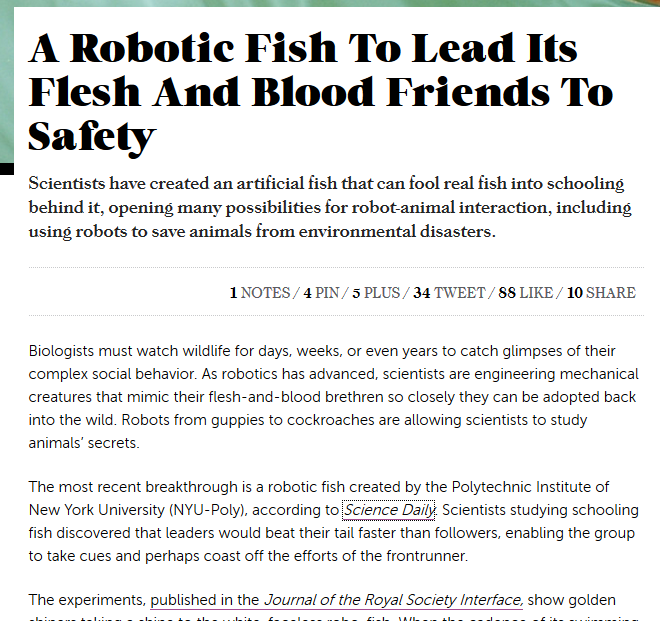 fastcoexist, 2012
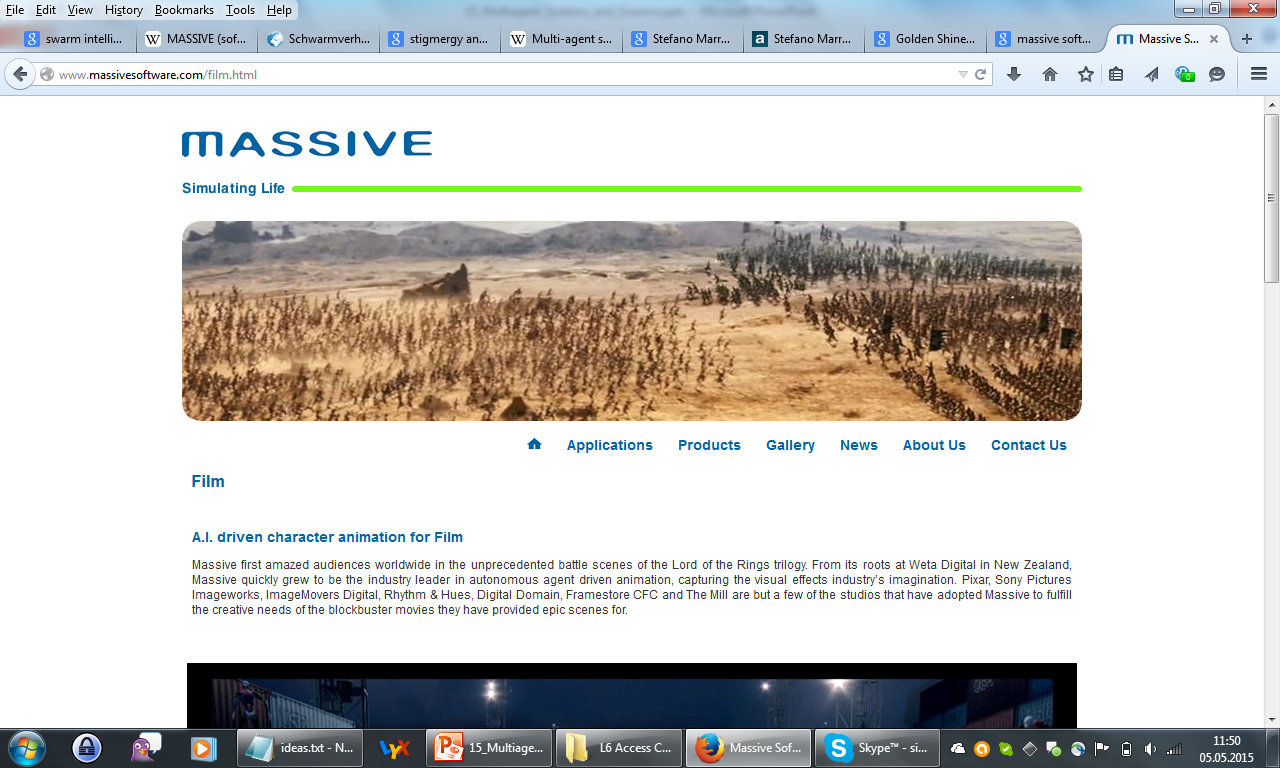 Robo soccer
Small size
https://www.youtube.com/watch?v=hZE1YQCghLk


Humanoids
https://www.youtube.com/watch?v=dhooVgC_0eY
4. Find better solutions than with centralized systems  Decentralized algorithms
Remember link state and distance vector routing?
A Look at Real Ant Behaviour
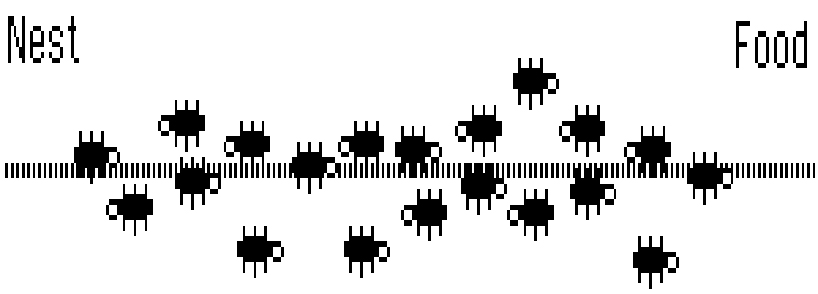 Interrupt The Flow
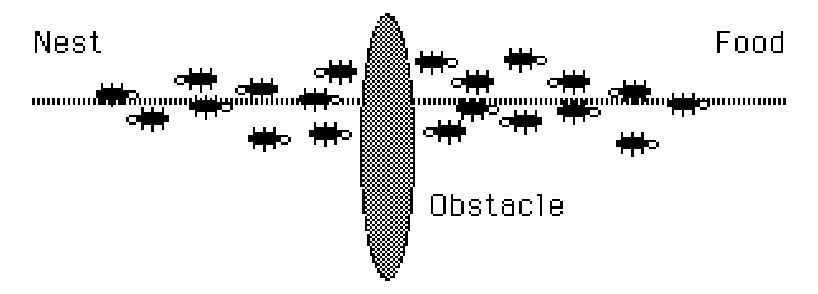 Random Walks..
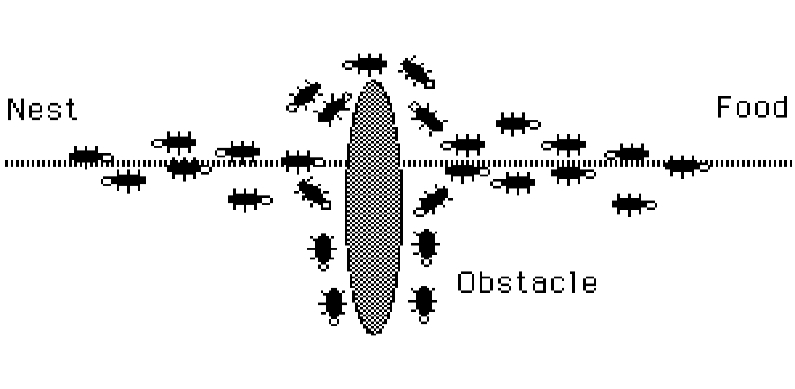 The New Shortest Path
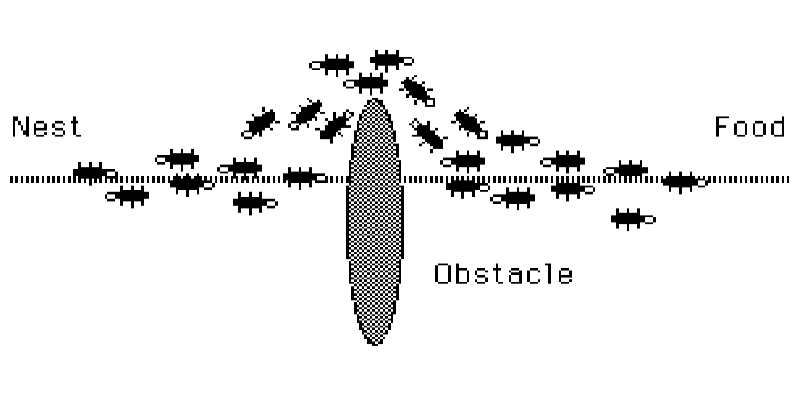 Travelling Salesperson Problem
Initialize
	Loop /* at this level each loop is called an iteration */
		Each ant is positioned on a starting node
		Loop /* at this level each loop is called a step */
			Each ant applies a state transition rule to incrementally 
			build a solution and a local pheromone updating rule
		Until all ants have built a complete solution
		A global pheromone updating rule is applied
	Until End_condition

M. Dorigo, L. M. Gambardella : ftp://iridia.ulb.ac.be/pub/mdorigo/journals/IJ.16-TEC97.US.pdf
Ant Colony System: A Cooperative Learning Approach to the Traveling Salesman Problem
Traveling Sales Ants
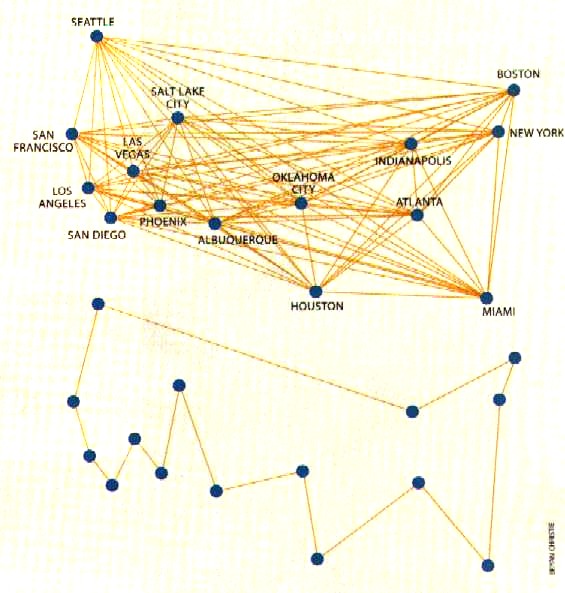 The AntMe Environment
What is AntMe
A simulation environment for ant colonies

Players can write their own ant AIs and compete for points earned through collecting food and fighting bugs

						..let’s see
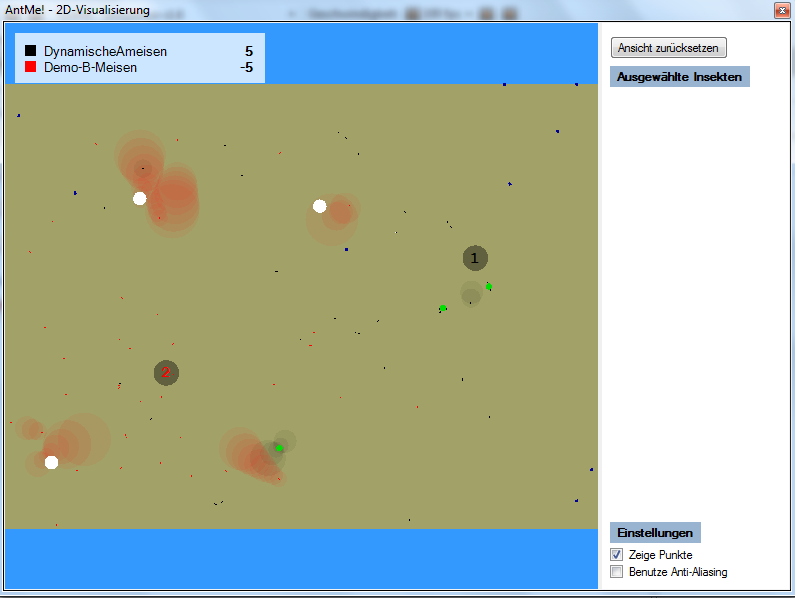 Bugs
Markers
Sugar
Fruit
Anthill
Ants
How it works
New ants are spawned continuously (maximum ants per colony at any moment: 100)
Ants have a limited range before they need to return to the anthill
Points for:
bringing a fruit home: 250
bringing sugar home: 1 per piece (standard ant load: 5 pieces)
killing a bug: 150
Sugar, fruits and bugs respawn as well
Castes (=Specializations)
Ants have default stats
Speed: 4 steps/round
Turning speed: 8 degree per round
Load capacity: 5 units
View range: 60 steps
Range: 1,5x the map
Energy: 100 HP
Attack: 10 HP/round
Custom castes of ants (workers, fighters, scouts, …) can be created by improving one skill and degrading another
The distribution of ants can be freely chosen (e.g. first 5 scouts, then 10 fighters, then 5 workers for every fighter)
Environment
C# (very similar to Java)
Visual Studio 2012 or newer
DirectX needed for 3D-Simulation (optional)
Environment ready on the lab machines
C#
For a thorough comparison to Java see http://www.harding.edu/fmccown/java_csharp_comparison.html
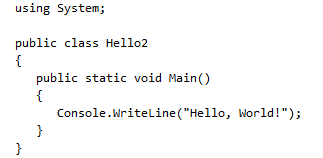 antIntelligence.cs

Tells the ants what to do in certain situations (“event-driven programming”)

Most important events:
Tick() – called in every simulation step
Spots(Sugar sugar/Fruit fruit) – called when the ant spots food
TargetReached(Sugar sugar/Fruit fruit) – called when the ant reaches food
Waits() – called whenever the ant has no task


Empty functions are already in the template
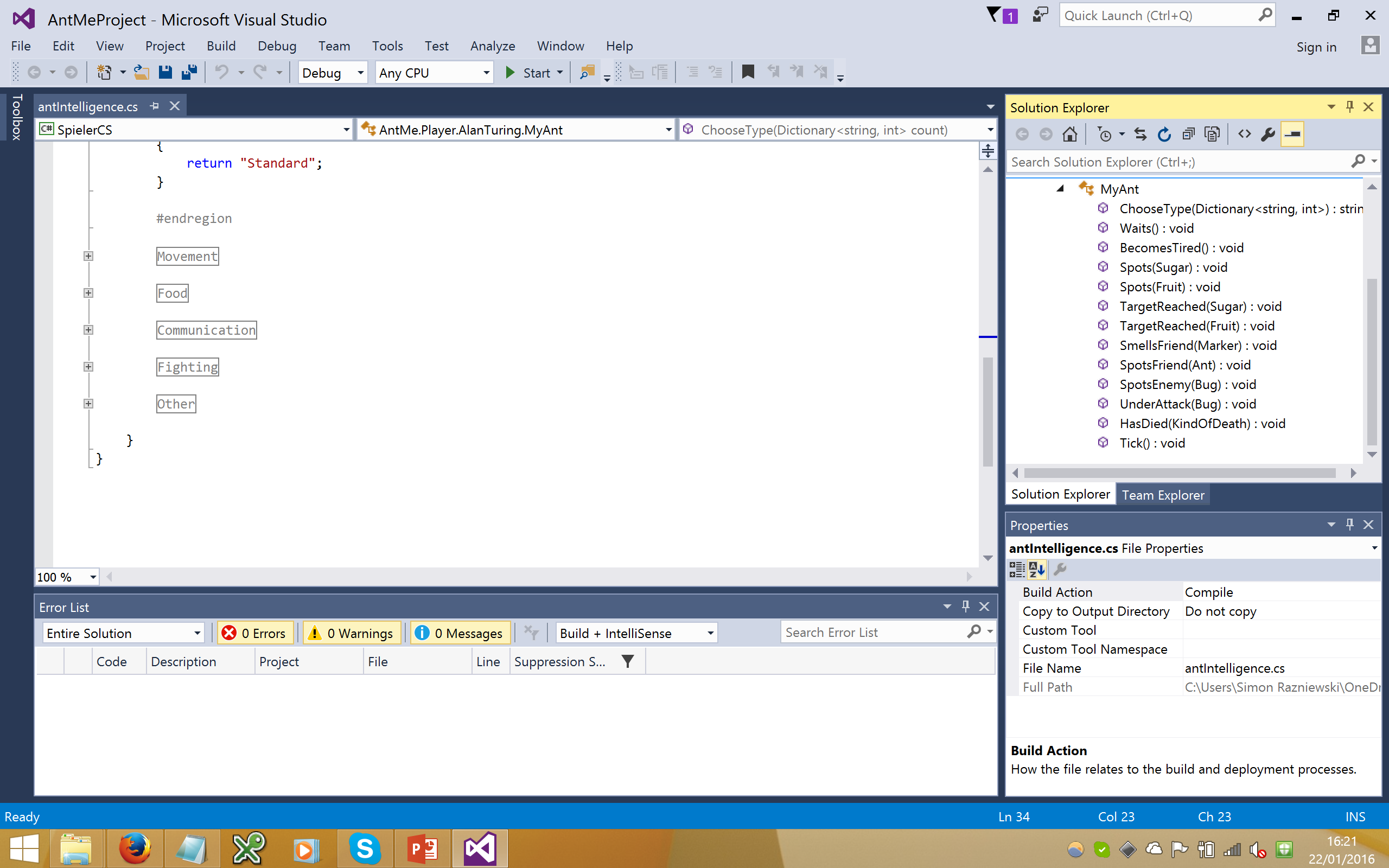 Behaviour is fully determined by what you write into each of these functions!
Example: Random walks
public override void Waits()
{
                Random random = new Random();
                int degrees = random.Next(-50, 50);
                this.TurnByDegrees(degrees);
                this.GoAhead(20);
}
Example: Bringing back sugar
public override void Spots(Sugar s)
{
            if (CurrentLoad == 0) GoToTarget(s);
}

public override void TargetReached(Sugar s)
{
            Take(s);
            GoBackToAnthill();
}
Using markers
public override void TargetReached(Sugar s)
{
            MakeMark(123,9999);
            Take(s);
            GoBackToAnthill();
}

public override void SmellsFriend(Marker m)
{
            if (m.Information==123 && CurrentLoad == 0) 
                this.GoToTarget(m);

}
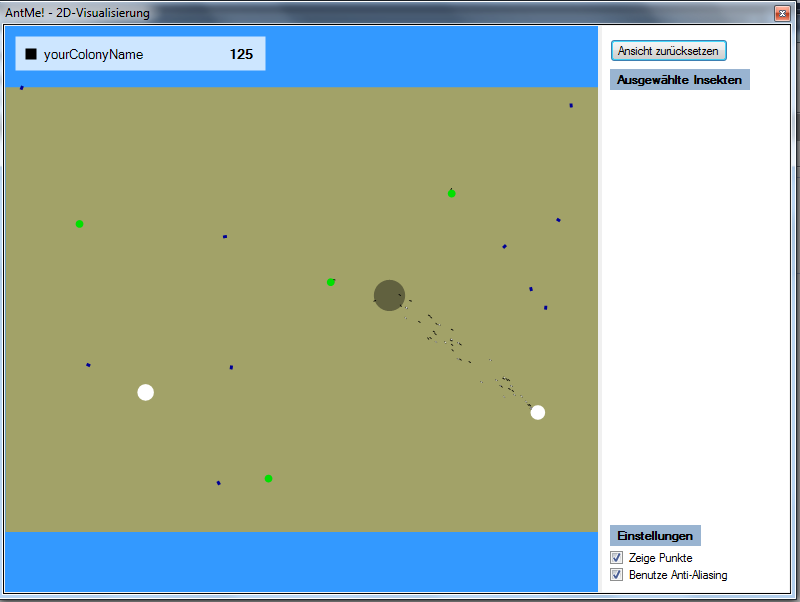 Your first ant street
Commands
Fields
int CurrentLoad()
int CurrentSpeed()
int CurrentEnergy()
int FriendlyAntsInViewrange()
int DistanceToAnthill()
int DistanceToTarget()
boolean IsTired() (returns true after the ant has covered one third of its range)
int Direction()
int WalkedRange()

Other
Coordinate.GetDistanceBetween(Item a, Item b)
ChooseType(Dictionary (string, int) count) – to determine the caste of a newly spawned ant
RandomNumber.Number(1,1000);
Turning:
TurnAround();
TurnByDegrees(int degrees);
TurnToDirection(int direction);
TurnToTarget(Item Target);
Moving
Stop();
GoAhead();
GoAhead(int steps)
GoToTarget(Item Target)
GoBackToAnthill()
Attack
Attack(Insect Target)
Carrying
Take(Food Food);
Drop()
Marking
MakeMark(int information, int range) – the larger the range, the shorter the mark exists
Castes
Skill range: -1 to 2.

Examples:

[Caste(Name = “Worker",
           AttackModificator = -1,
           EnergyModificator = 0,
           LoadModificator = 2,
           RangeModificator = 0,
           RotationSpeedModificator = -1,
           SpeedModificator = 1,
           ViewRangeModificator = -1
)]

[Caste(Name = “Fighter",
           AttackModificator = 2,
           EnergyModificator = 1,
           LoadModificator = -1,
           RangeModificator = 0,
           RotationSpeedModificator = -1,
           SpeedModificator = 0,
           ViewRangeModificator = -1
)]
public override string ChooseType(Dictionary<string, int> count)
        {
            if (count[“Fighter"] > 9 )
                return “Worker";
            else return “Fighter";
        }
Further references
http://www.ningelgen.eu/05_Informatik/InformatikDateien/Kapitel%205_03%20ObjektorientierteAmeisen.pdf
http://de.wikipedia.org/wiki/AntMe!#Tutorials
A full command list is also on the course page
Take home
Decentral approach of multiagent systems increases reliability

Allows study of human/animal behaviour

Performance of multiagents for decentralized algorithms: Big expectations, limited results so far